Marty the Robot
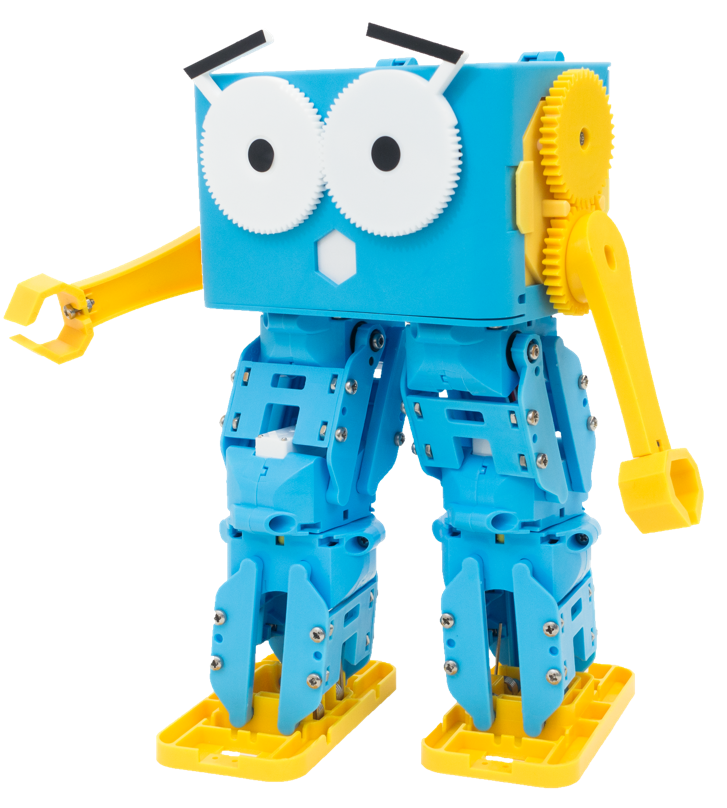 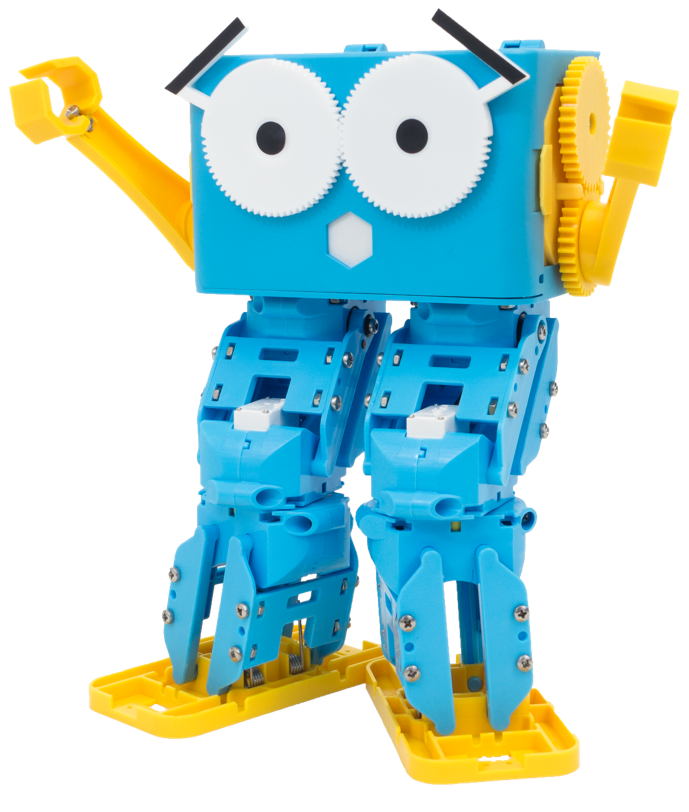 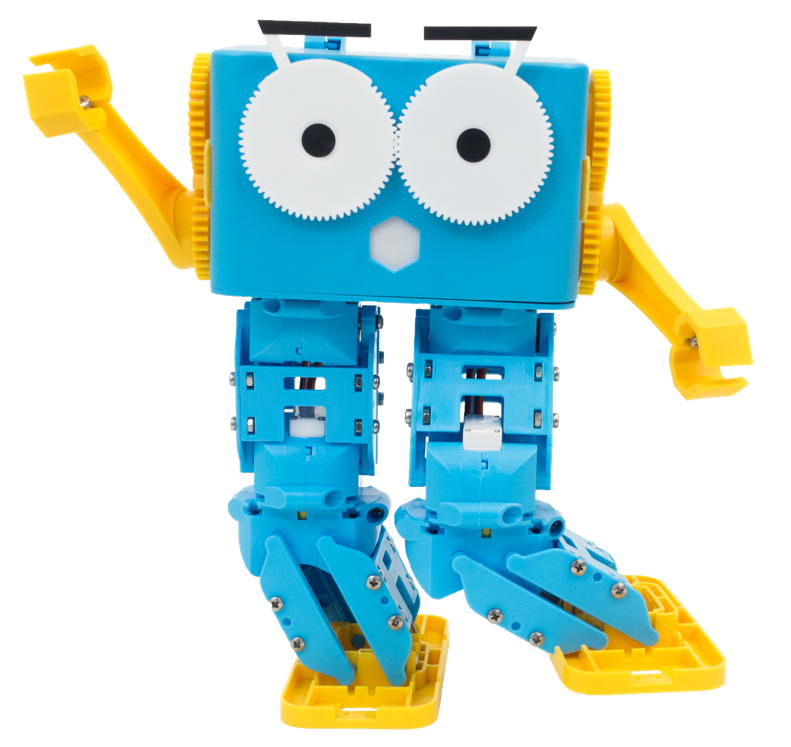 Lesson 1 – Bump Switches
By the end of this lesson you will be able to,
Describe bump switches as a way to add a sense of touch 
Program Marty to respond to an obstacle in front of him and stop walking
Describe different ways we can attach bump switches and what they can help us with
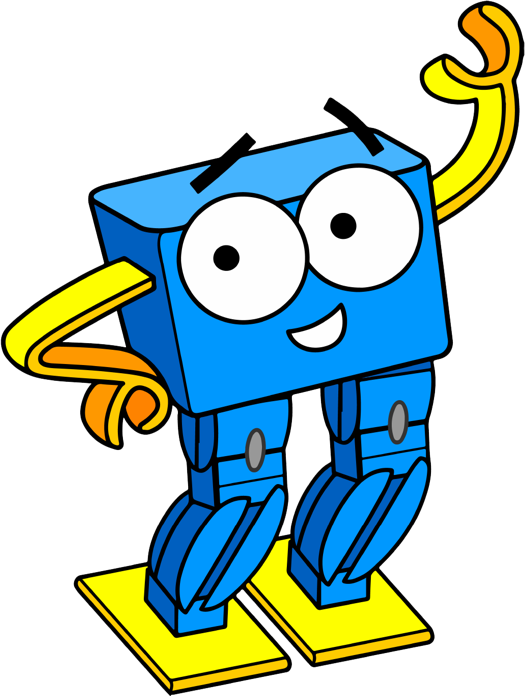 What are the following examples of?
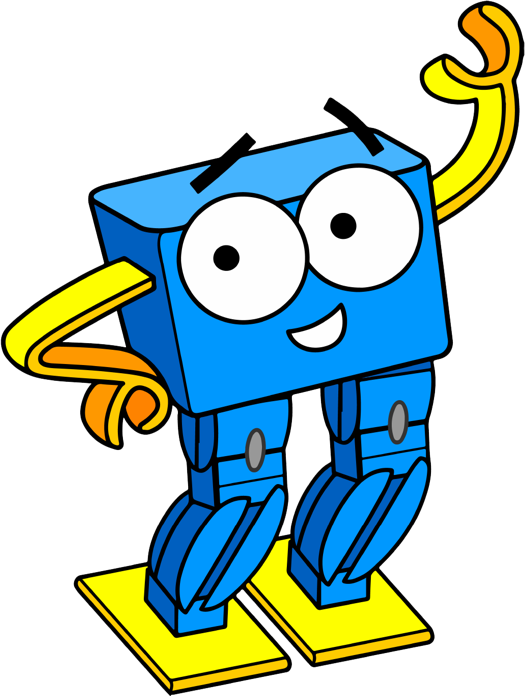 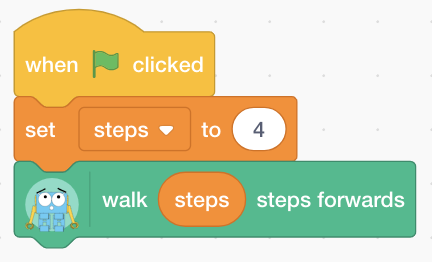 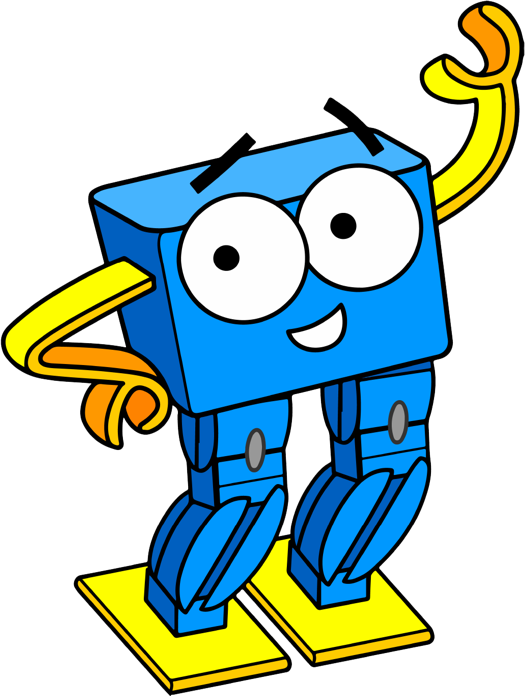 [Speaker Notes: Variables

What do they do? Store a value and remember it for us so that we can use it later on]
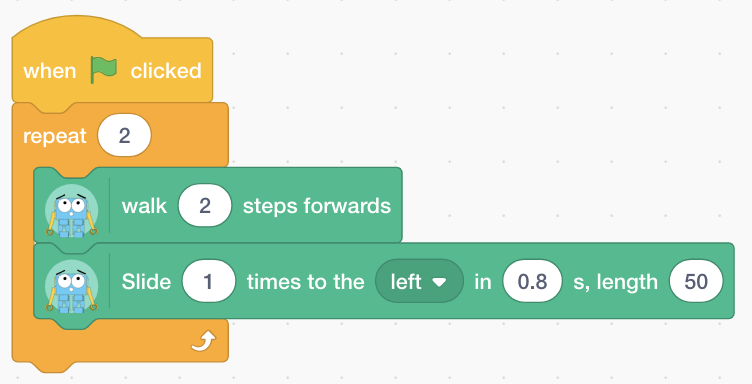 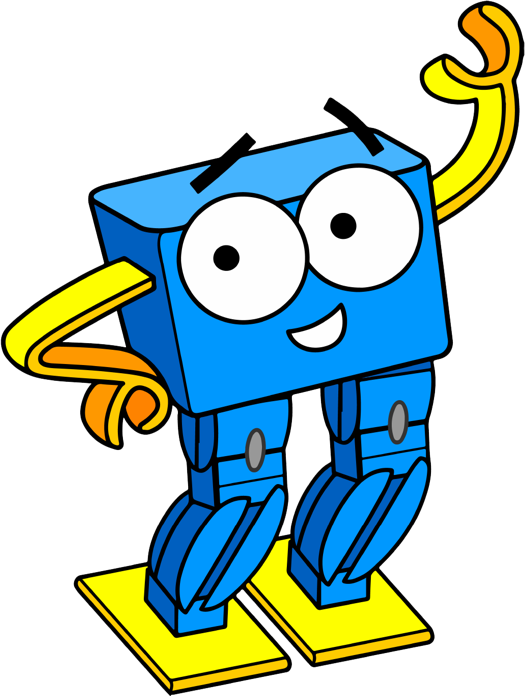 [Speaker Notes: Loops!

What do they do? Repeat some statements for us a certain number of times]
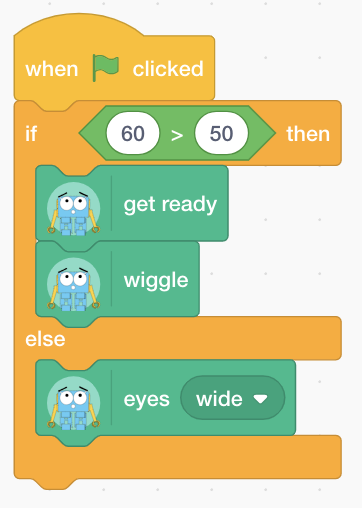 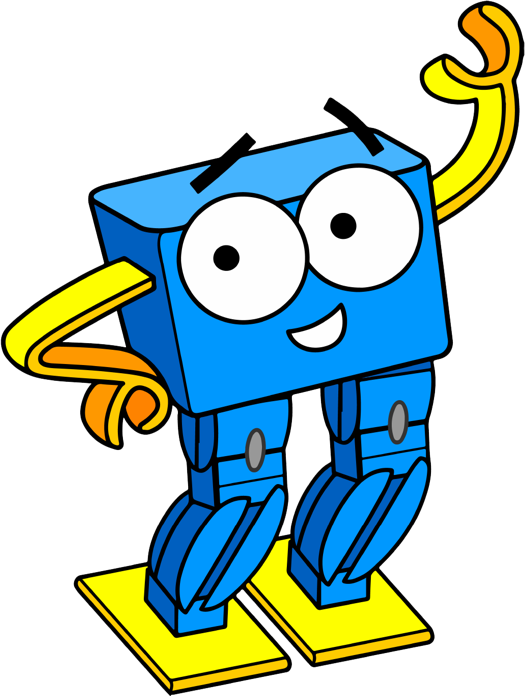 [Speaker Notes: If Statements

What do they do? Help us to make decisions by analyzing a condition and deciding what to do based on that]
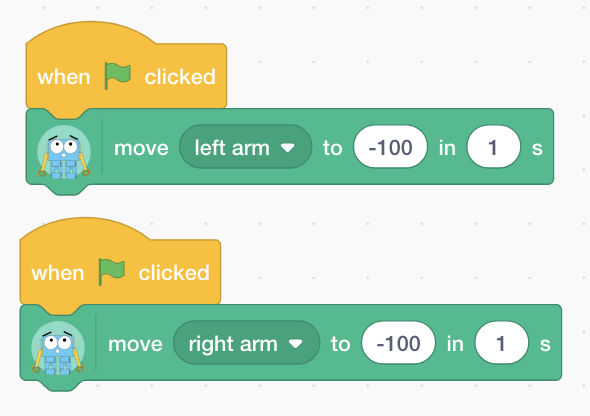 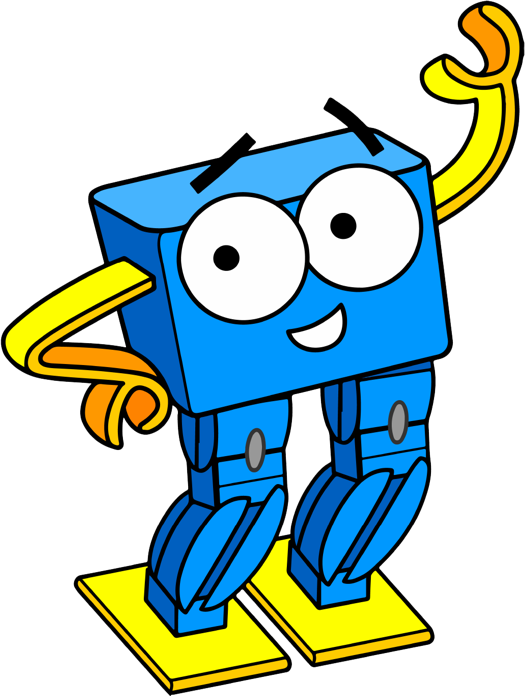 [Speaker Notes: Running in Parallel

What does this do? We can run two or more things at the same time by running them in parallel]
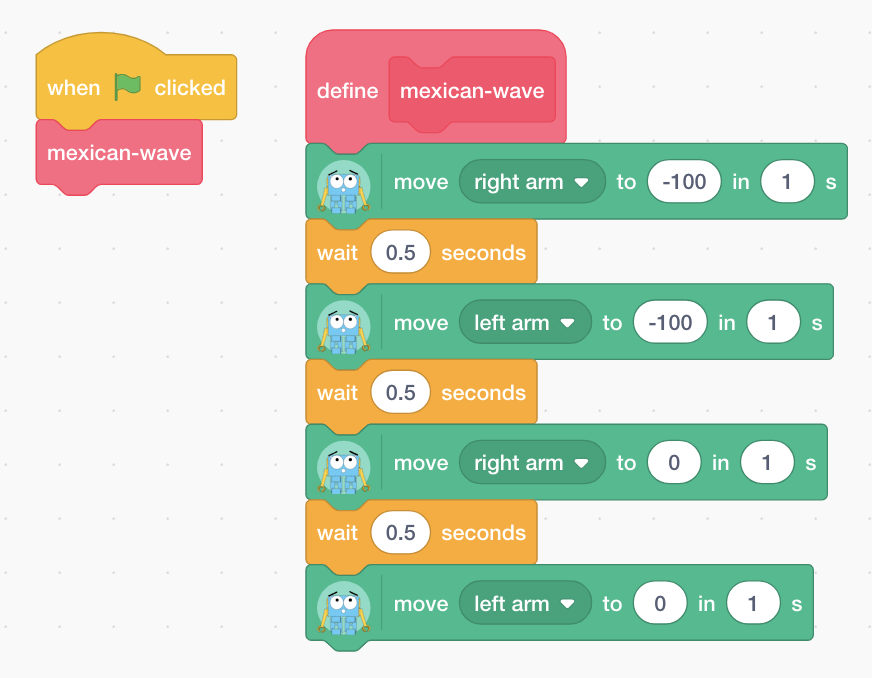 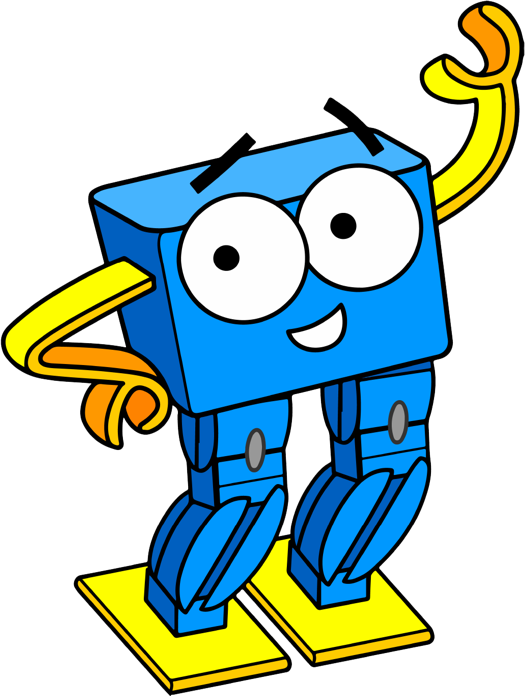 [Speaker Notes: Functions

What do they do? Functions are responsible usually for one thing so we can call that function to do something for us without having to repeat it every time in our code that we want to reproduce it]
How do I get Marty to walk from…
Unknown Distance!
A
B
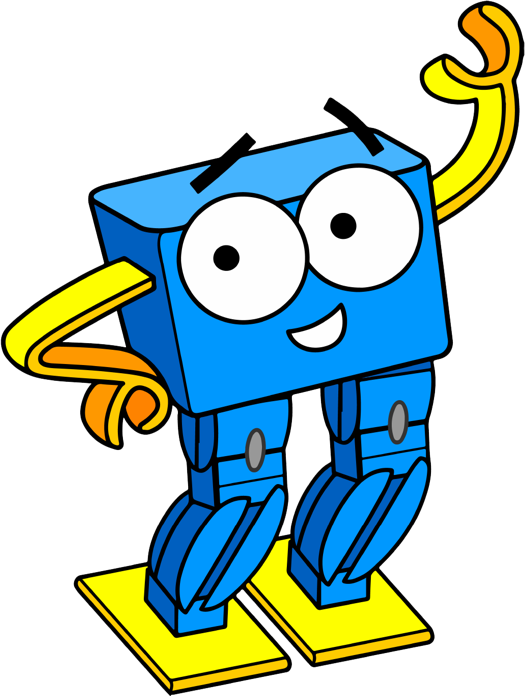 [Speaker Notes: How would we program Marty to walk from A to B when we don’t know how far that distance is? Usually we would test it out by walking Marty through the path and counting the number of steps. 
All we know is that there is a wall at the end of the path but how do we tell Marty when to stop walking?]
How do you decide when you have reached a spot or come across an obstacle?What about if you were blindfolded?
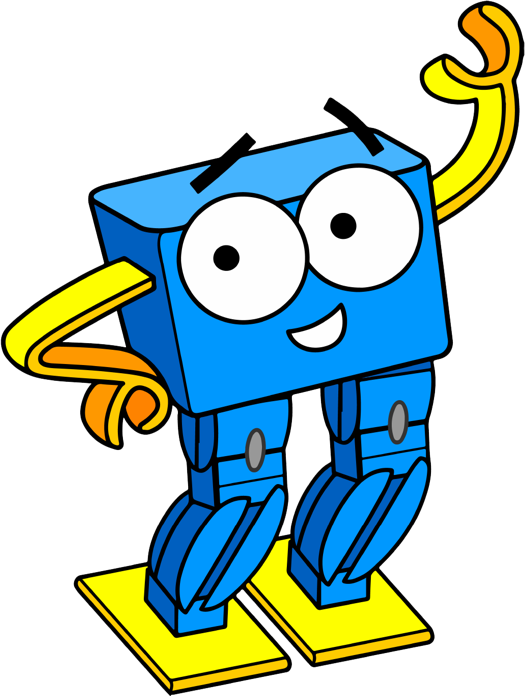 [Speaker Notes: Usually we would use our eyes to see what is around us to make decisions about what obstacles are around or whether we have reached where we wanted to be. However, Marty doesn’t have vision. So how would we do this if we were blindfolded, for example? We would use our sense of touch to feel around and work out what is in our way]
Bump Switches!
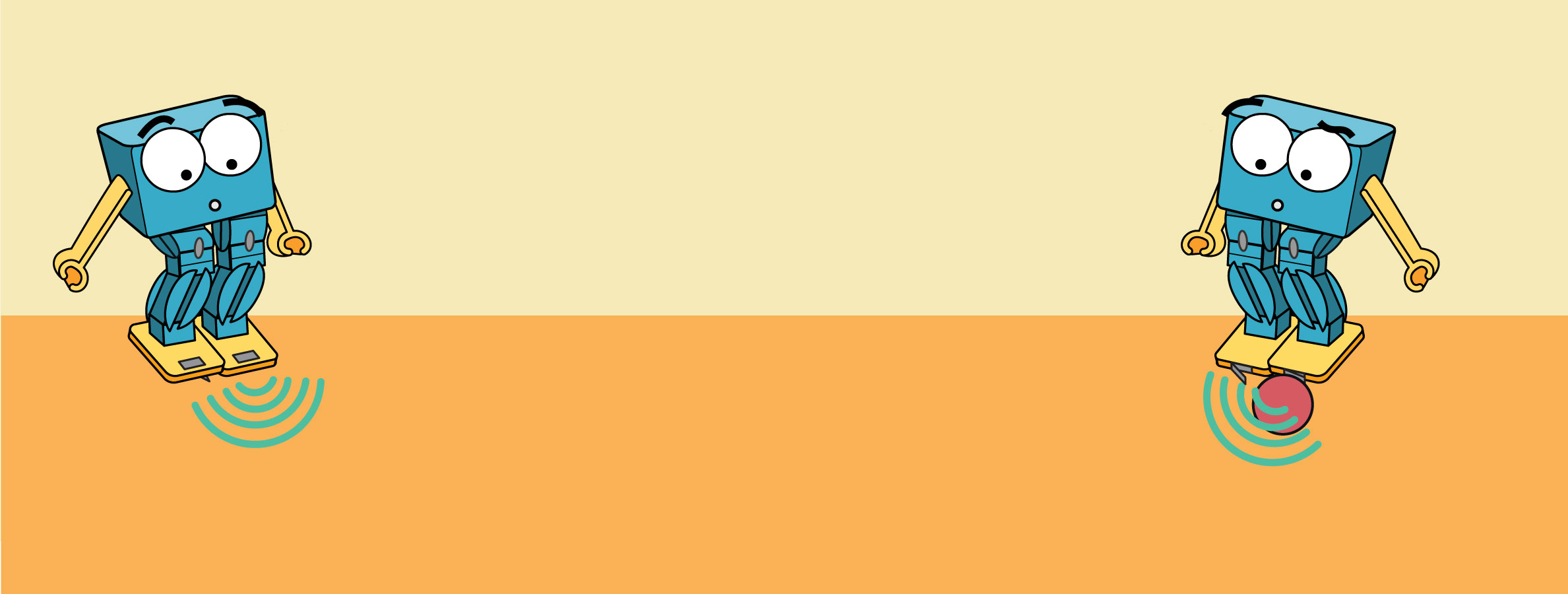 Clicking the switch will let us know that something has touched Marty, giving us a chance to respond!
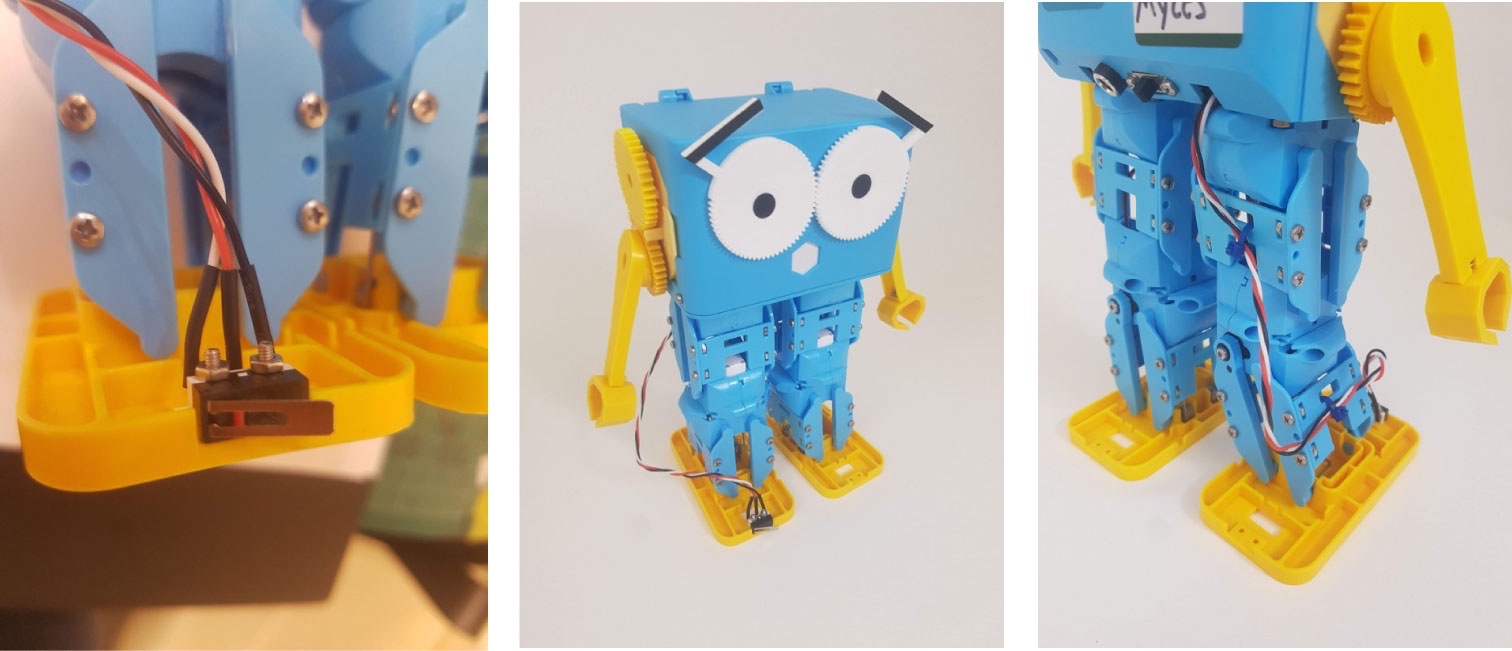 [Speaker Notes: We attach the switch to a one of Marty’s body parts, when it is clicked then we know that he has touched something/something is in the way meaning that we can program him to respond!]
Try programming Marty to keep walking until the bump switch is clicked
When the bump switch reads 1 then that means it has been clicked!
HINT: you will need to use these blocks!
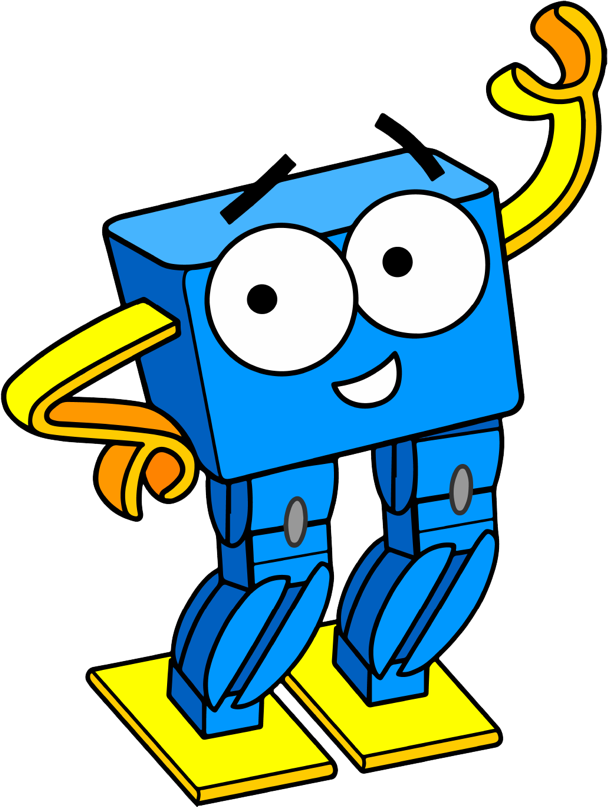 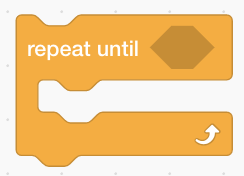 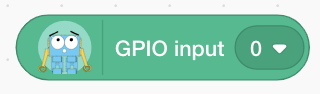 [Speaker Notes: Students should break up into groups and try programming Marty so that when the bump switch is clicked (and equals 1 on the GPIO input) then he should stop walking! Once students have completed this they should then move on to the card game where they need to think about different areas that we could attach the bump switch onto and what we could test for then!]
Lesson 2 – Obstacle Course 2
By the end of this lesson you will be able to,
Create and select an appropriate obstacle course based on Marty’s size and functionality
Program Marty to go around an obstacle course using bump switches and sensing instead of using exact values and number of steps
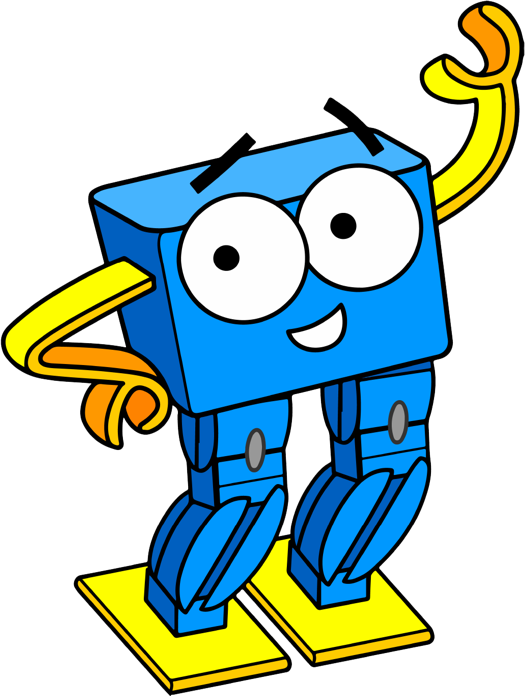 What are Bump Switches used for?
How do you think we could use them in an obstacle course?
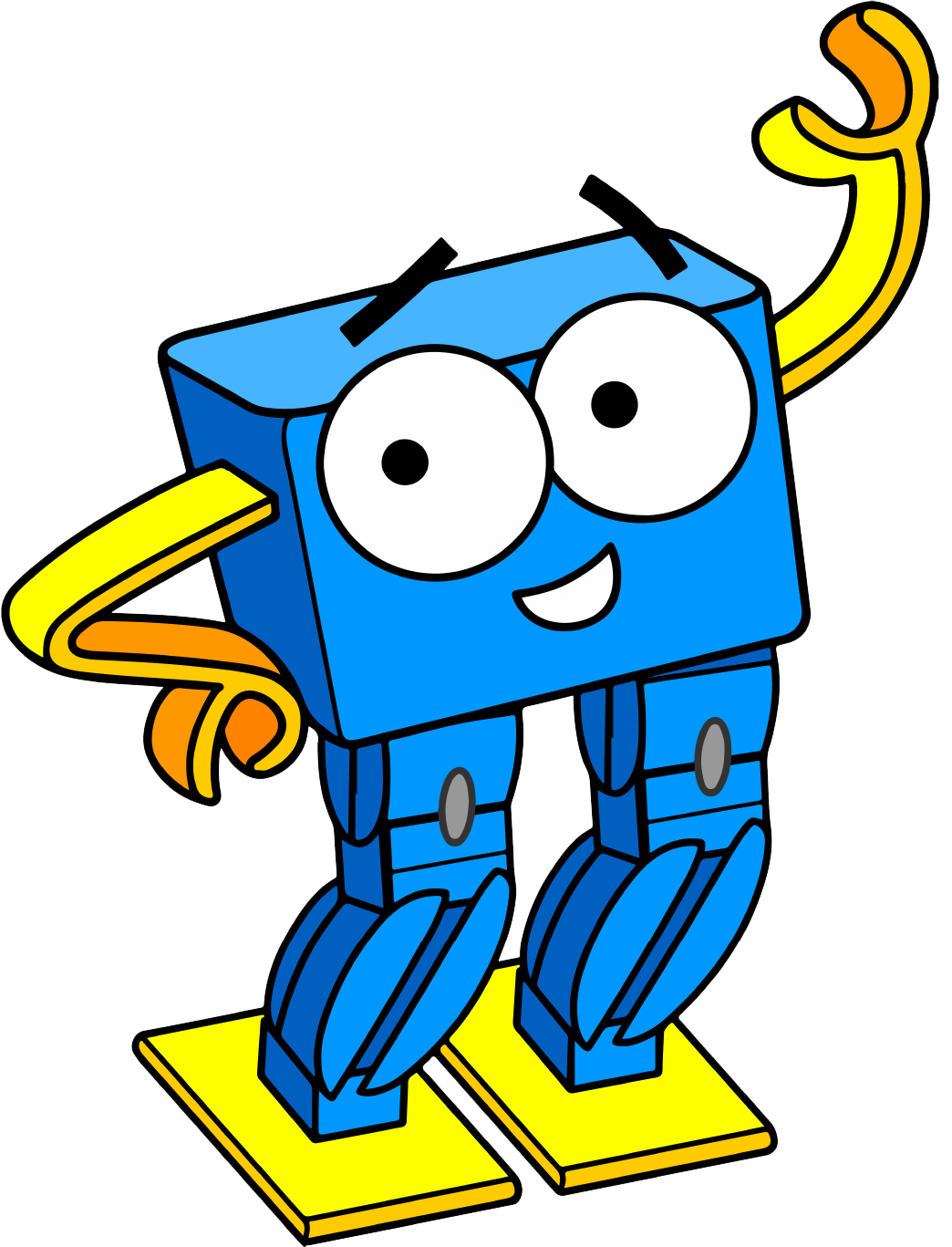 [Speaker Notes: Last time we discussed how to give Marty a sense of touch by adding in bump switches so that when we collide with objects, the switch will be clicked and we will be able to react. In this lesson, we will be using this new sense of touch to go around an obstacle course where we don’t know the exact lengths of paths between sections so will have to use logic and bump switches to get around!]
Try Designing your Own Obstacle Course!
Don’t forget to think about my size and what I can do!!
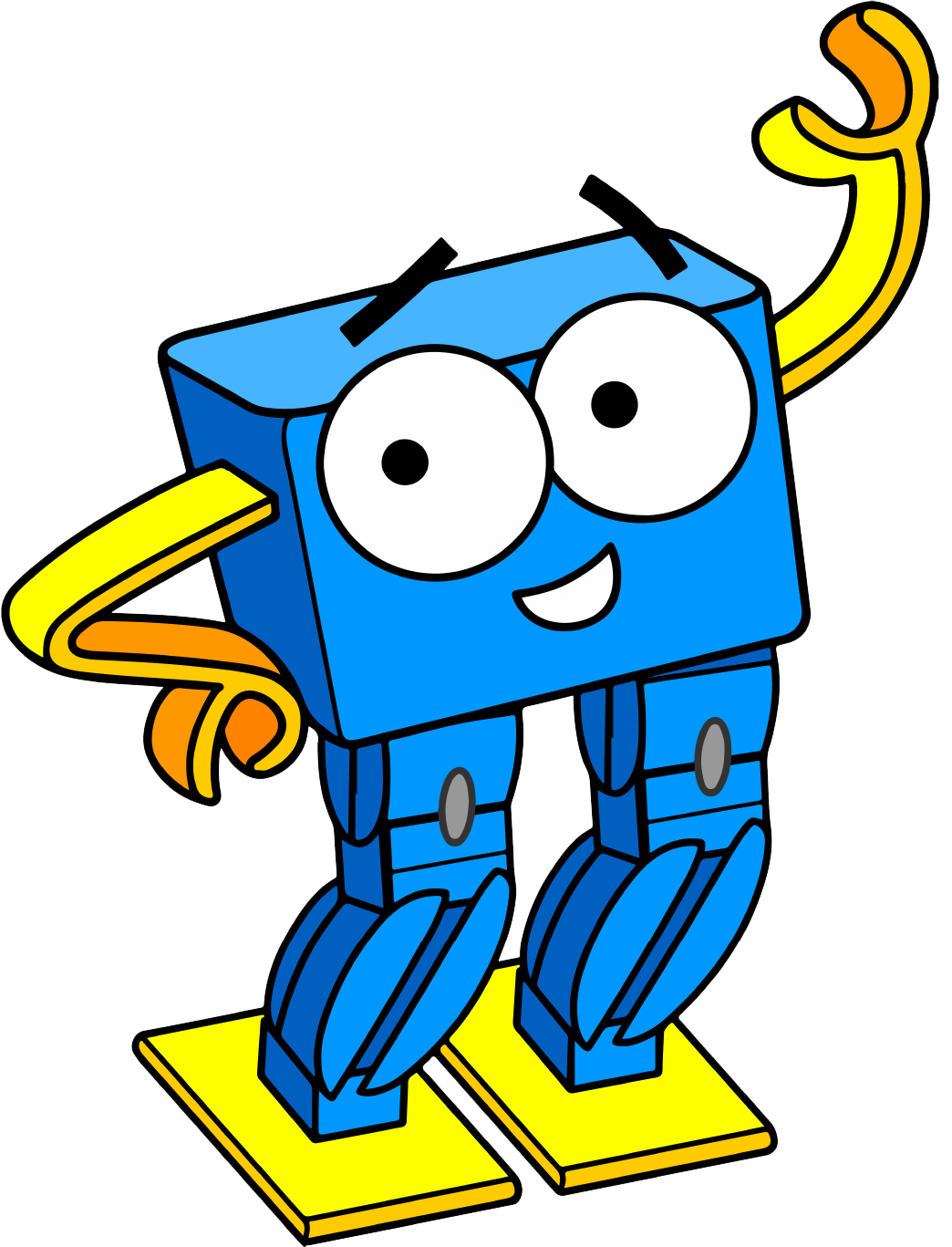 [Speaker Notes: Students should now have a shot at designing their own obstacle course in their workbooks whilst taking into consideration Marty’s size and functionalities]
Now it’s your turn to program Marty!
Based on the obstacle course that we are using, plan and program a route for Marty to take that uses bump switches to help him to make decisions and respond to objects in the way!
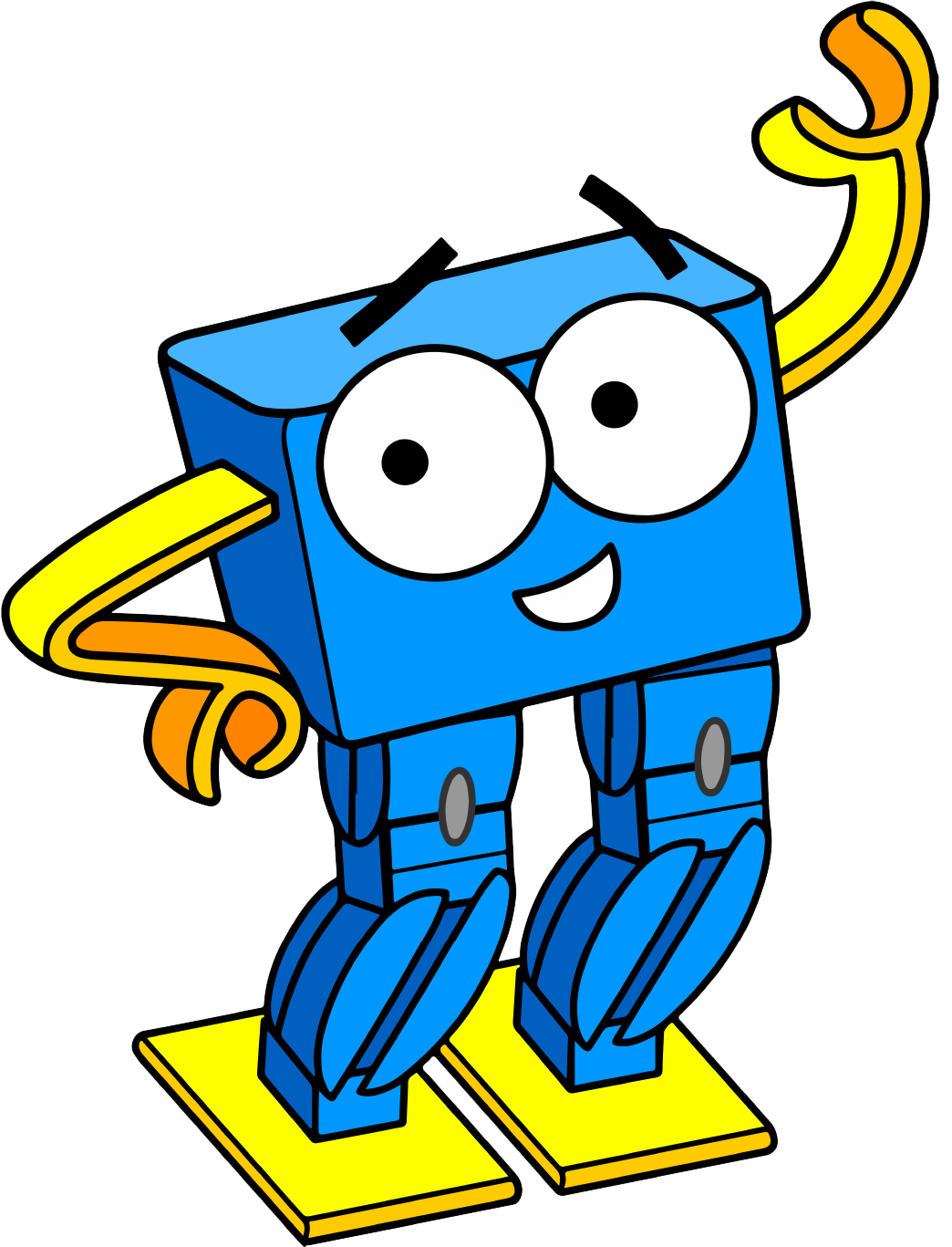 [Speaker Notes: Students should break up into small groups and program Marty to walk until he bumps into an obstacle ; after students have finished this then they should experiment with placing the bump switch in different spots to see what other things we can look out for – there is a card game to help with this activity!]
Lesson 3 – Secret Handshake
By the end of this lesson you will be able to,
Explore values that can be read from the motor sensors during different movements/forces
Understand when pressure is placed on the motor, then the value increases
Program Marty to carry out a handshake when someone places a small force on Marty’s arm
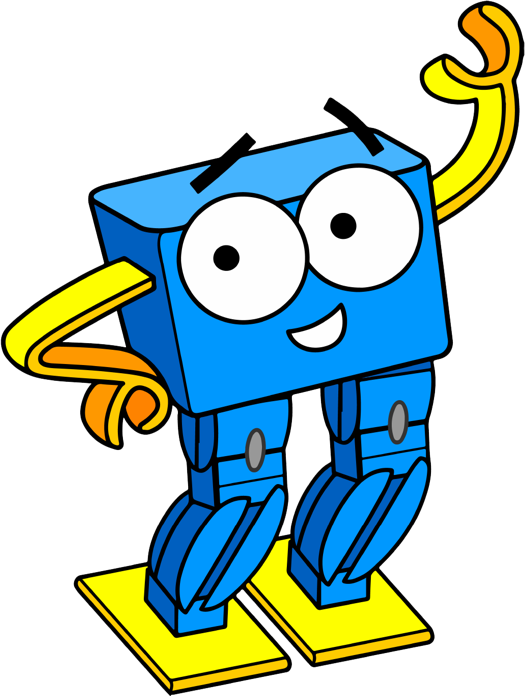 What will happen if we put force on the following objects?
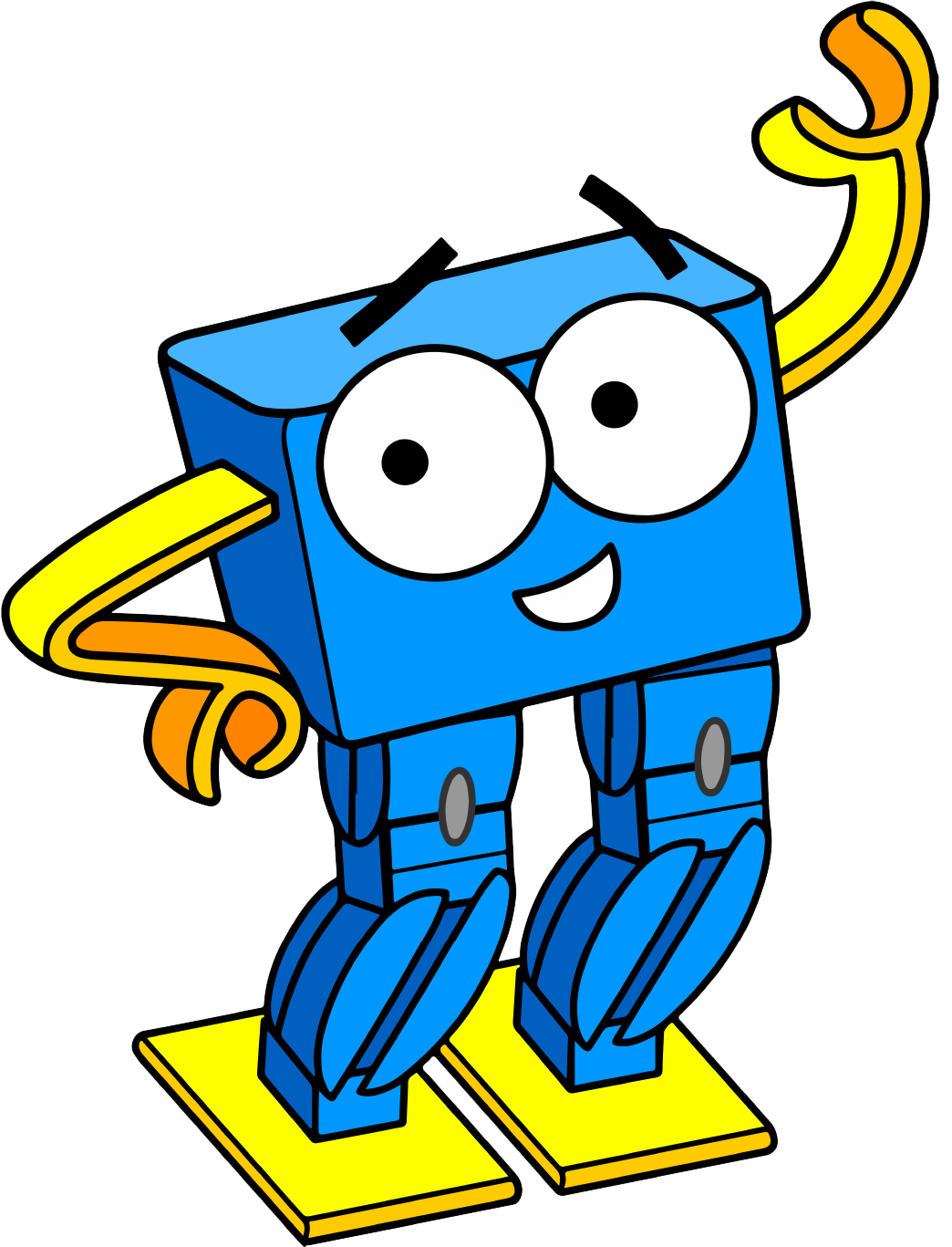 [Speaker Notes: We encounter forces everyday with most of our actions. Anything that we push or pull has a force placed on it somewhere.]
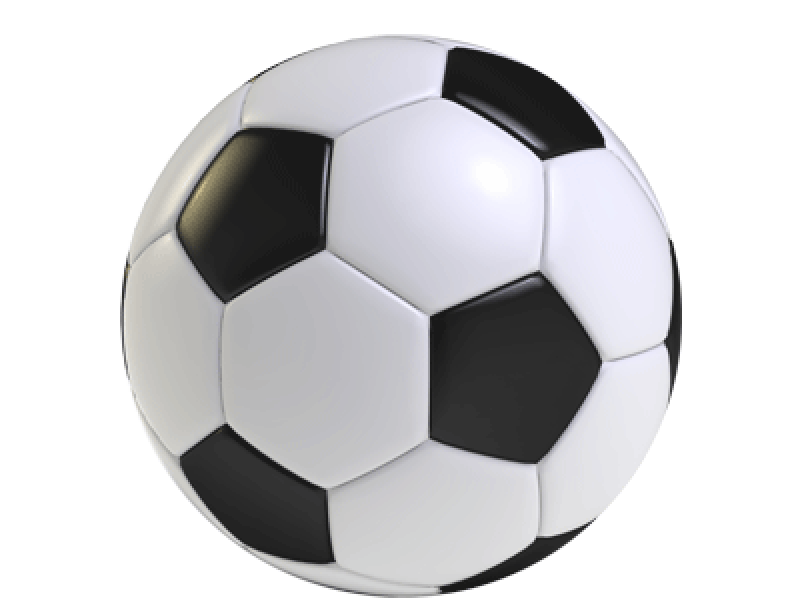 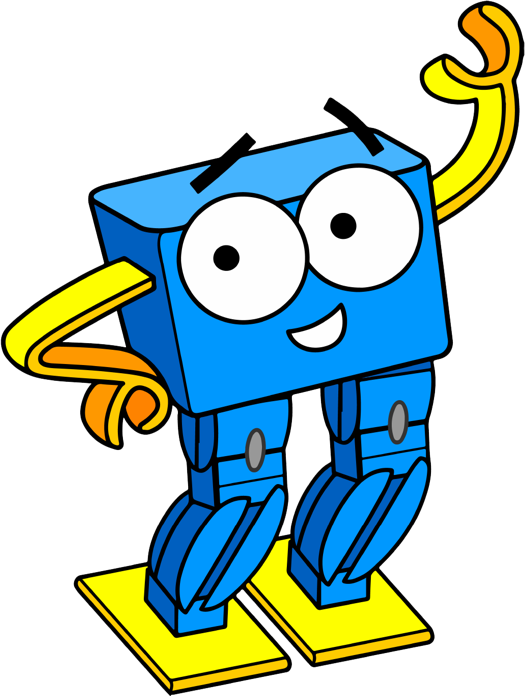 [Speaker Notes: When we kick a football, we apply a force onto it which makes it move – in the opposite direction that the force was from. For example, when I kick the ball it will roll away from my foot]
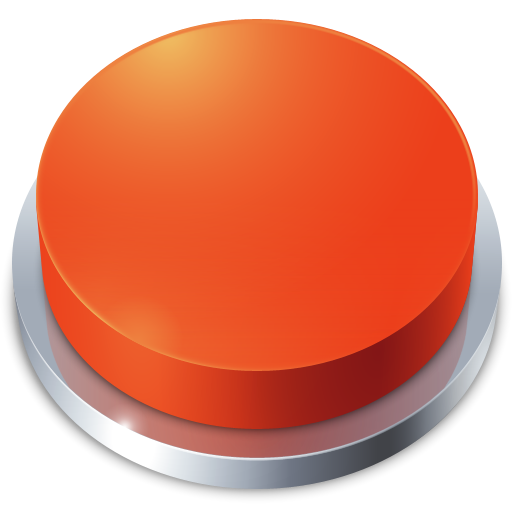 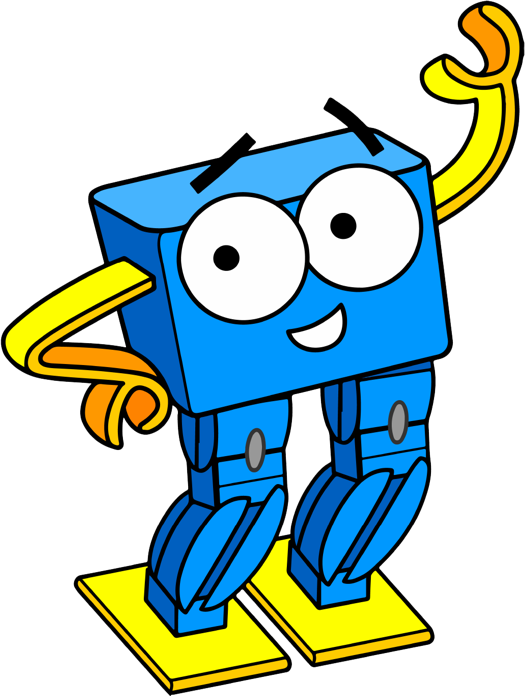 [Speaker Notes: What about when we click a button? Usually something happens for example, maybe it turns lights or objects on/off]
What did we use last time to give a sense of touch?
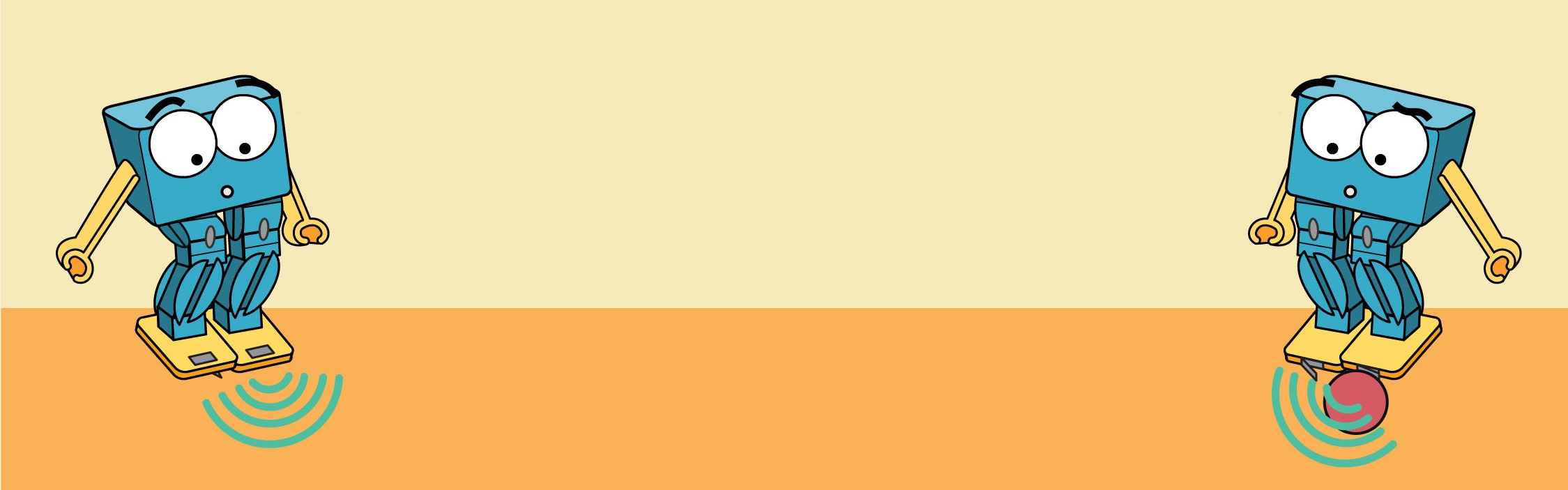 [Speaker Notes: Bump switches! Ask students how they worked and what we did with them?]
Some of Marty’s motors have sensors so we can monitor how much pressure is on some of the joints
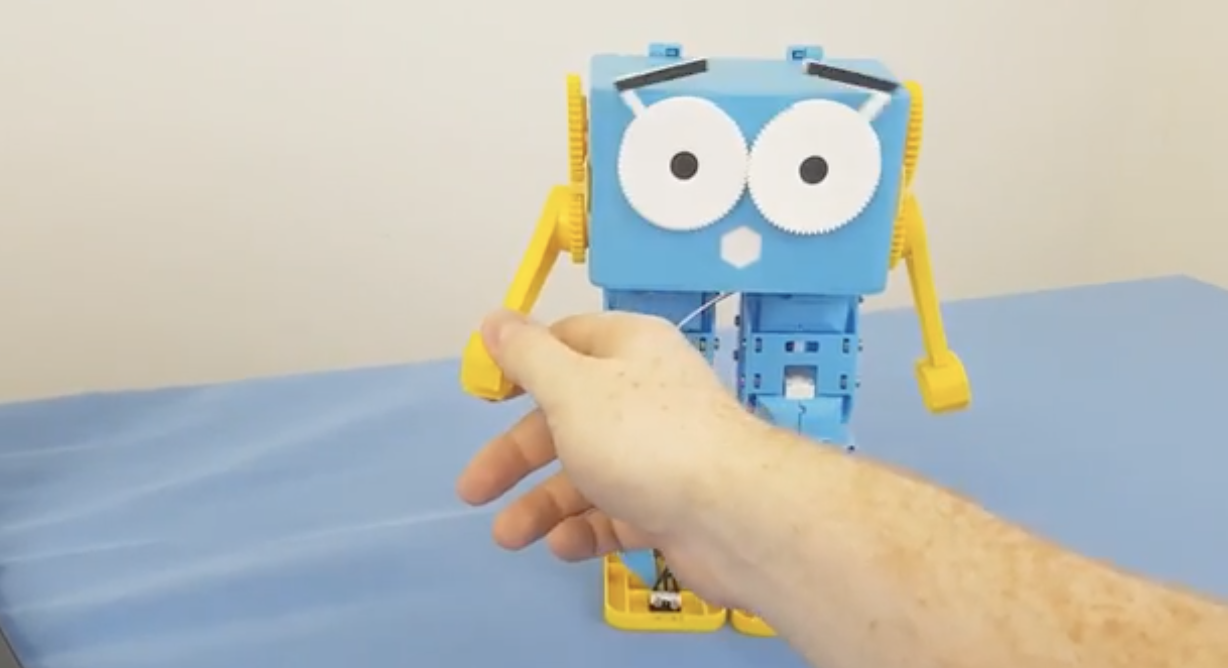 [Speaker Notes: Some of Marty’s motors have sensors built in to measure the amount of pressure being placed on the joint so when we place a small bit of pressure on somewhere like Marty’s arms then the value in that sensor will increase so we know that something has happened and can respond!]
Fill in the table below in your workbooks by storing the values as a variable to see how it changes when Marty does different things
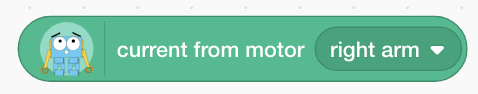 [Speaker Notes: In your workbooks there is a table with the left and right arm and two spaces for additional joints to be investigated. Get students to store the values from the motor sensors into variables and monitor the values when Marty does different things. They will need to multiply the value by something like 1000 to get a more sensible number.]
Now it’s your turn to program Marty!
When there is a small pressure applied to the right arm then raise the arm up and down for a handshake
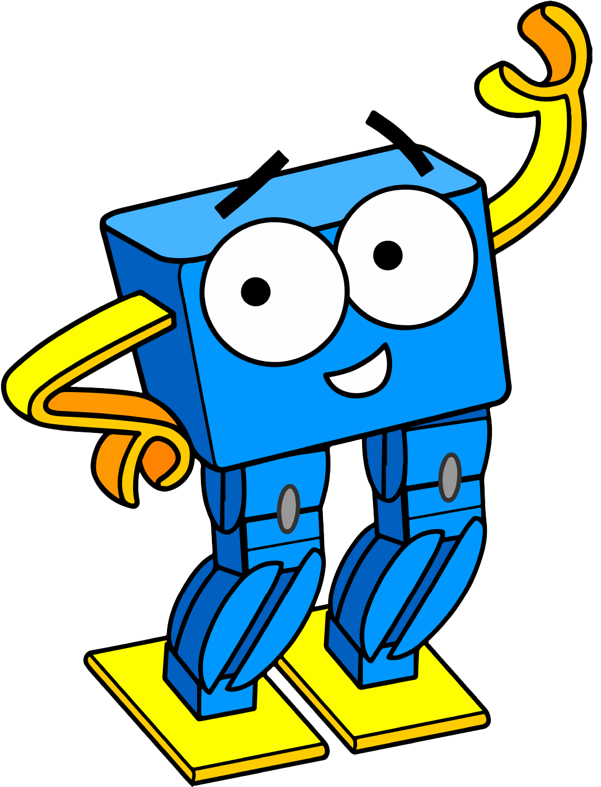 [Speaker Notes: Now that students know roughly what values to expect when applying a force to the joints, create a small program where when Marty feels this pressure then move the arm up and down to carry out a handshake. Extensions could include adding in some emotion, lifting the arm up at the start to offer a handshake, …]
Extend your program to create a secret handshake like the one below…
[Speaker Notes: Students should then plan and program a secret handshake that only their Marty and group knows. Encourage students to break it down into different movements that make up the handshake where each move in the handshake has its own function]
Lesson 4 – Accelerometers
By the end of this lesson you will be able to,
Understand what an accelerometer is and what devices may use them
Monitor the values stored by the accelerometer in Marty
Create a small game where moving Marty around will move the sprite around on the screen
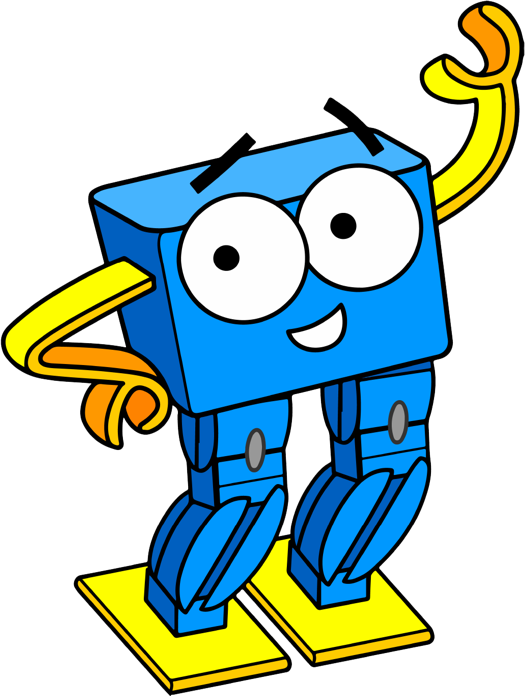 What is an Accelerometer?
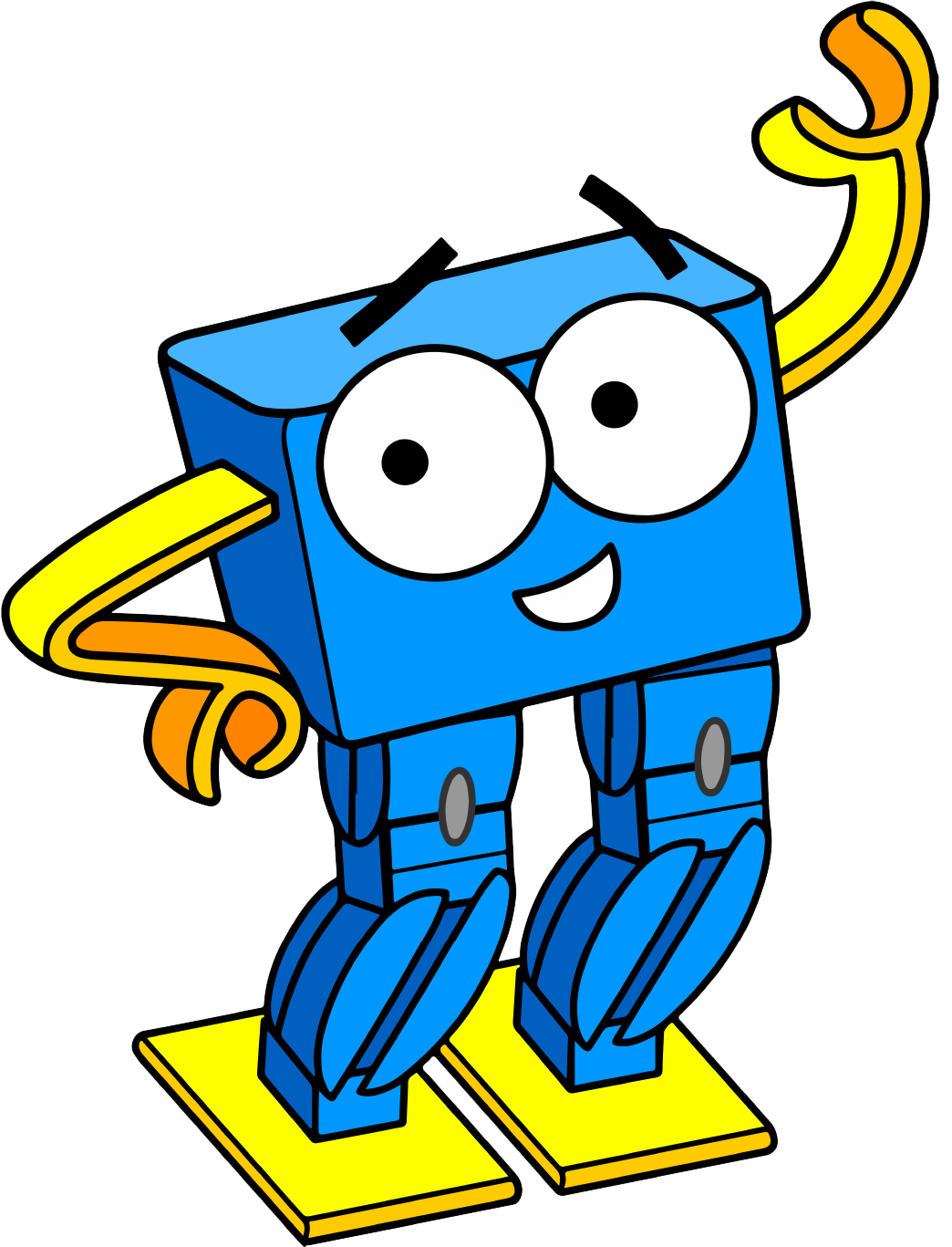 A sensor that detects movementBut what devices use accelerometers?
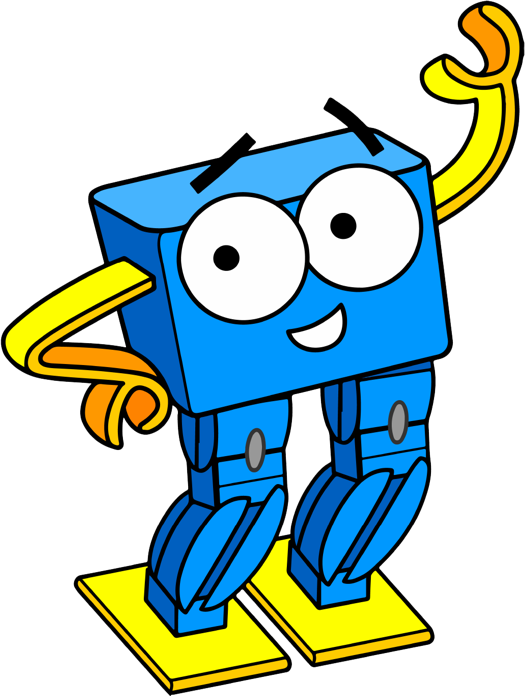 [Speaker Notes: Accelerometers are sensors that can help detect and measure movement across X, Y and Z axis. What devices use accelerometers? Students should complete the activity in their workbooks first before moving on to discuss as a class what everyone put!]
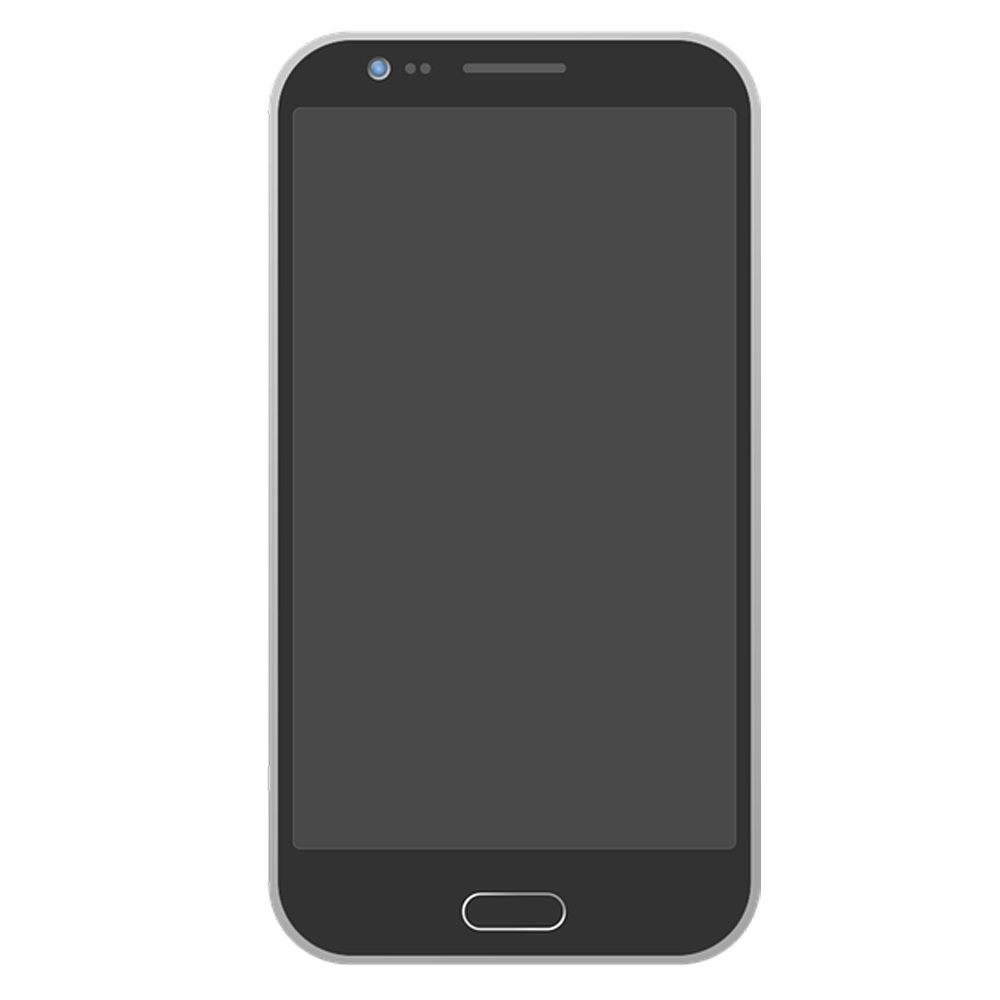 [Speaker Notes: Mobile phones? YES! They can detect when you move them around. For example, when you lift up some phones they turn the screen on because they know you’ve tiled them upwards towards you!]
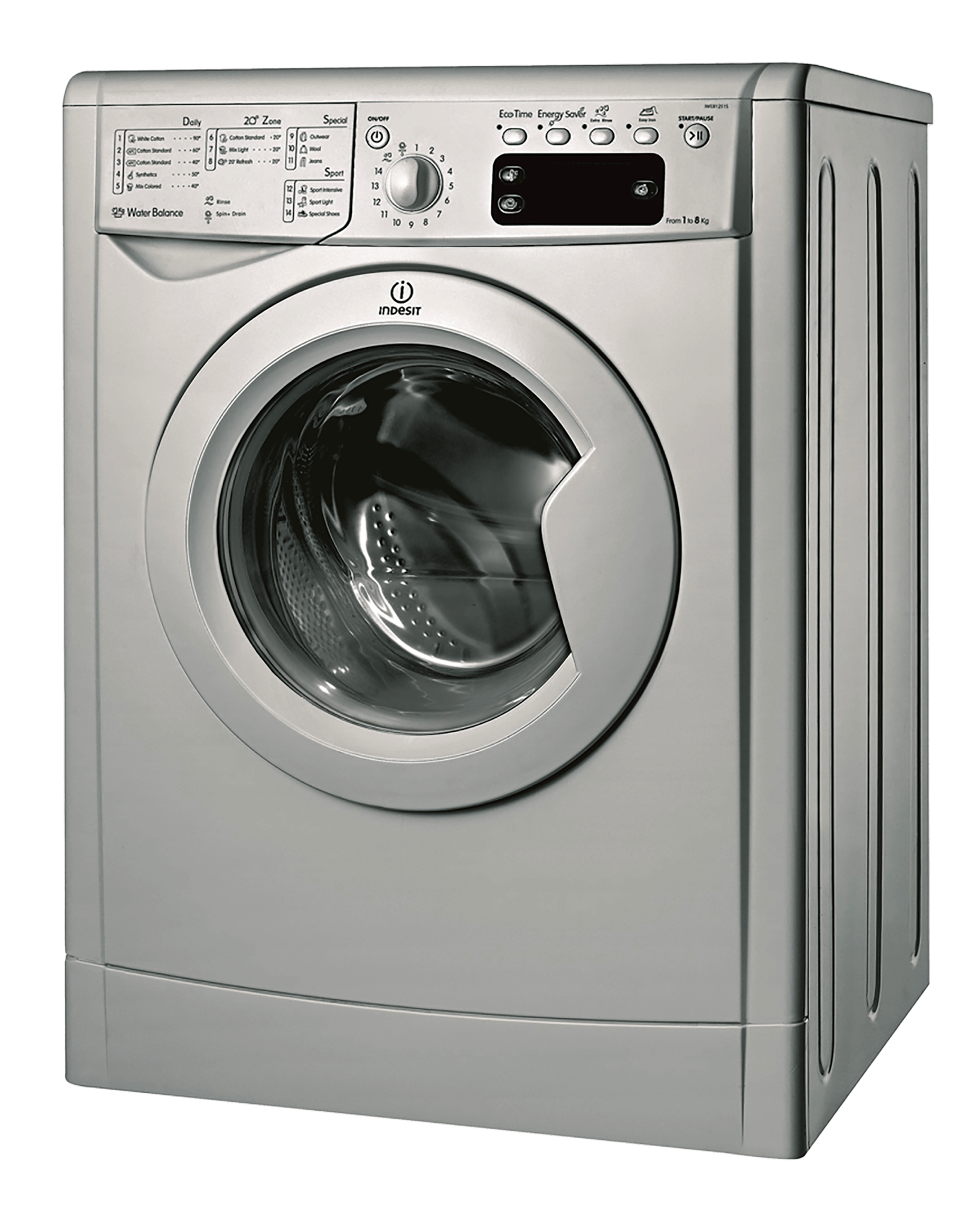 [Speaker Notes: Washing Machines? YES! They have accelerometers included so that they can measure whether the load is balanced or not!]
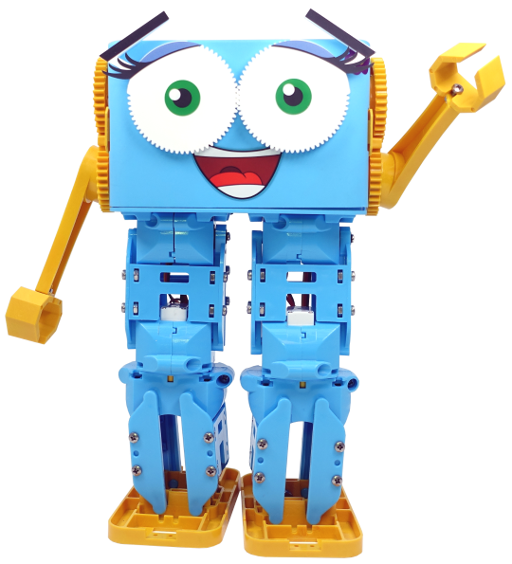 [Speaker Notes: Robots? SOME! There’s an accelerometer in Marty. They help robots to stay balanced when walking so that they don’t put too much weight over to one side and fall over!]
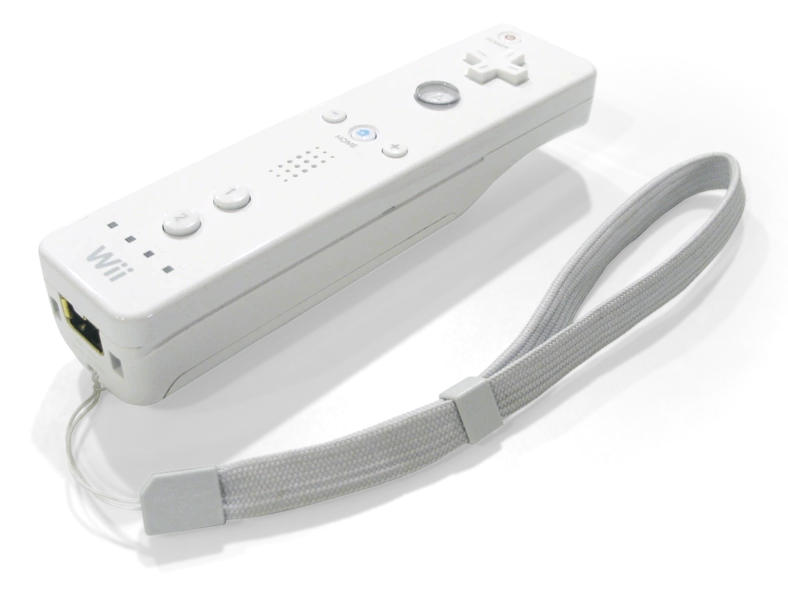 [Speaker Notes: Games Controllers? SOME! If the controller can detect motion such as the wii remote then definitely yes! This is how they know that you have moved around to play games!]
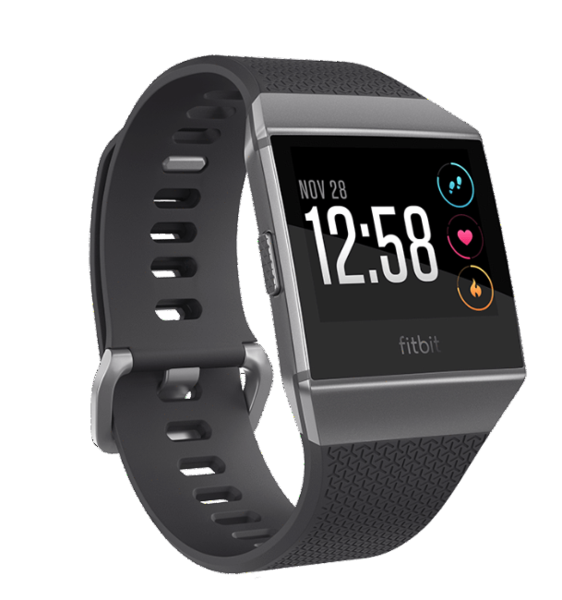 [Speaker Notes: Smart Watches? YES! Just like phones they can detect movement. Same example of lifting your wrist will usually light up the screen!]
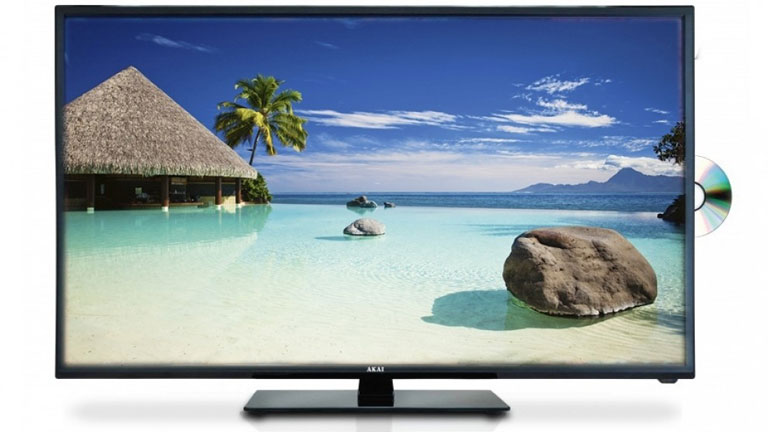 [Speaker Notes: Televisions? The TV itself probably won’t however, their REMOTE CONTROL will!]
Fill in the table in your workbooks by storing the values as variables to see how it changes when Marty does different things
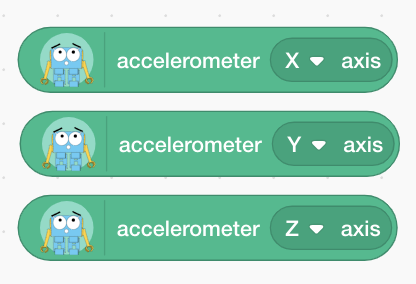 Which of the accelerometer values change when Marty moves from left to right?
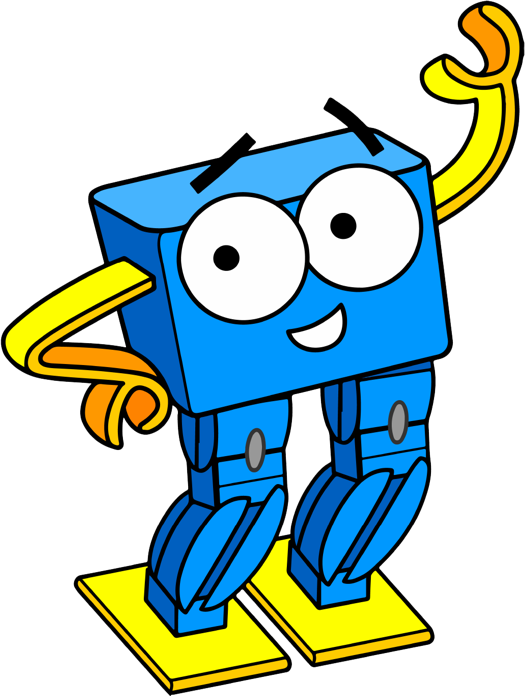 Which of the accelerometer values change when Marty is moved up and down?
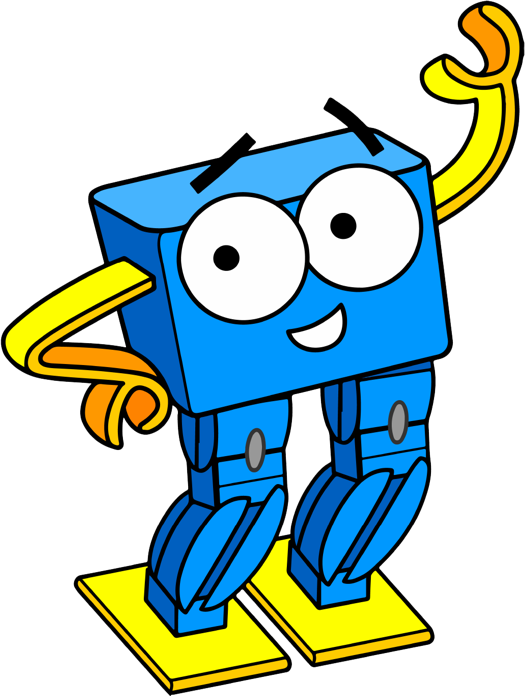 Which of the accelerometer values change when Marty is tilted forwards and backwards?
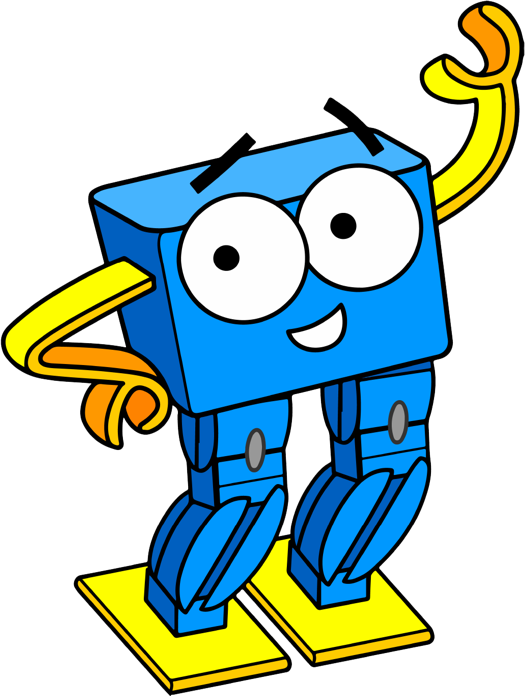 Challenge!
Create a small game in Scratch using Marty’s movements as input to the game.
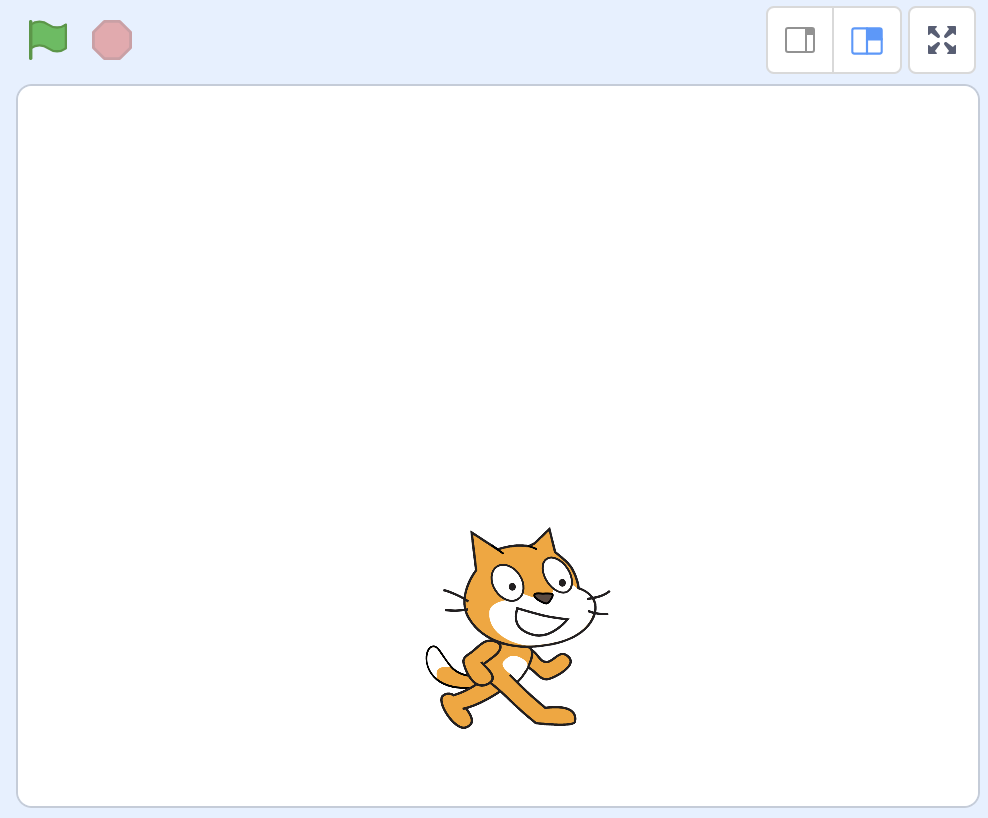 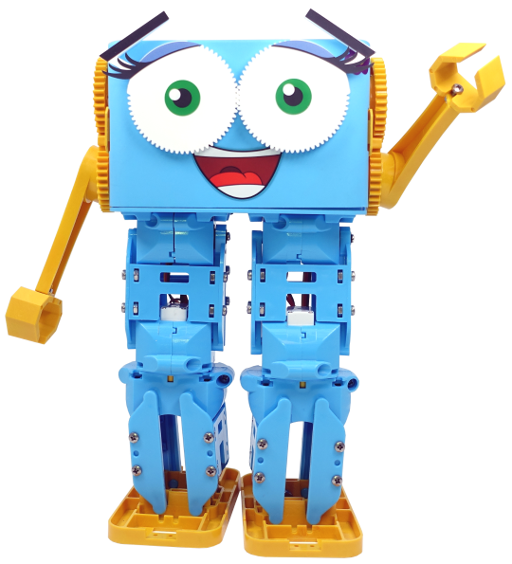 [Speaker Notes: Students should now, working in their small groups, create a small game where when we move Marty a certain way then the sprite moves on the screen. For example moving Marty left will move the sprite left to catch or avoid something falling from the sky!]